Snijbloemen
10 stuks
Anthurium (Andreanum Groep)
lakanthurium
Aster (Novi-belgii Groep)
herfstaster
Chrysanthemum (Indicum Groep)
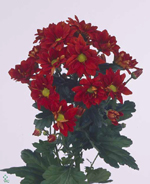 chrysant
Eustoma grandiflorum
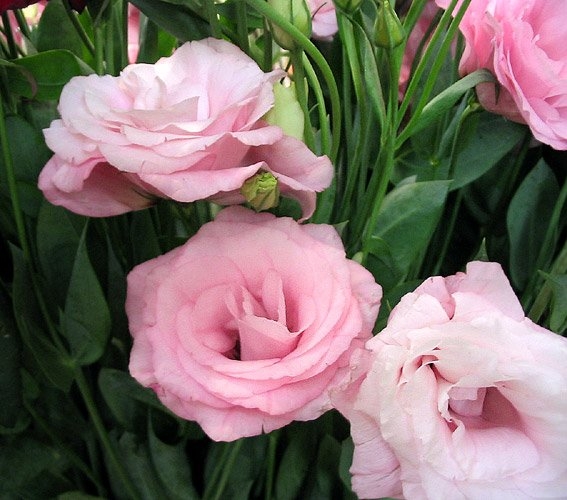 lisianthus
Gerbera cultivars
gerbera
Gladiolus cultivars
gladiool
Helianthus annuus
zonnebloem
Leucospermum cordifolium
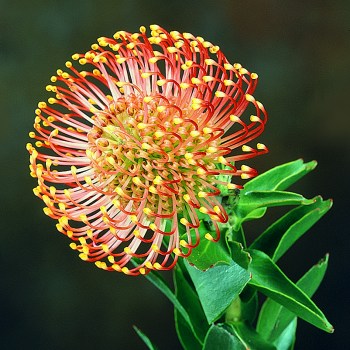 speldekussen
Physalis alkekengi
lampionplant
Rosa cultivars
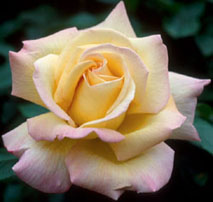 roos